Кадровая политика как механизм повышения качества образовательной деятельности в ДОУ
АВТОРЫ ПРОЕКТА:

Н.Ю Докина.
Н.А. Матвеева  
Л.И. Гвоздкова 
Е.В. Павлова  
В.В. Калинина 
Н.Н. Грушина
АКТУАЛЬНОСТЬ
Педагоги не готовы внедрять современные теоретические знания в практическую деятельность
Цель проекта
Организовать образовательную деятельность в  ДОУ в соответствиии с требованиями ФГОС ДО
Задачи проекта
Поддержать интерес педагога в работе в инновационных условиях
Создать  современную образовательную  среду в соответствии с  ФГОС ДО
Повысить  имидж ДОУ
Сотрудничать  с социумом
Сроки реализации проекта
декабрь 2017 – май 2018
Основные мероприятия по реализации проекта
Оснащение материально-технической базы
Работа по преемственности
Партнерство с родителями
Создание методической копилки
Стимулирование педагогов
Объем и источники финансирования
Муниципальный бюджет
Областной бюджет
Внебюджетные средства
Ожидаемые результаты
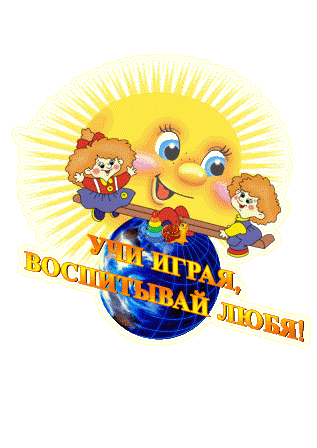 ПЕДАГОГ- ПРОФЕССИОНАЛ
Ожидаемые результаты
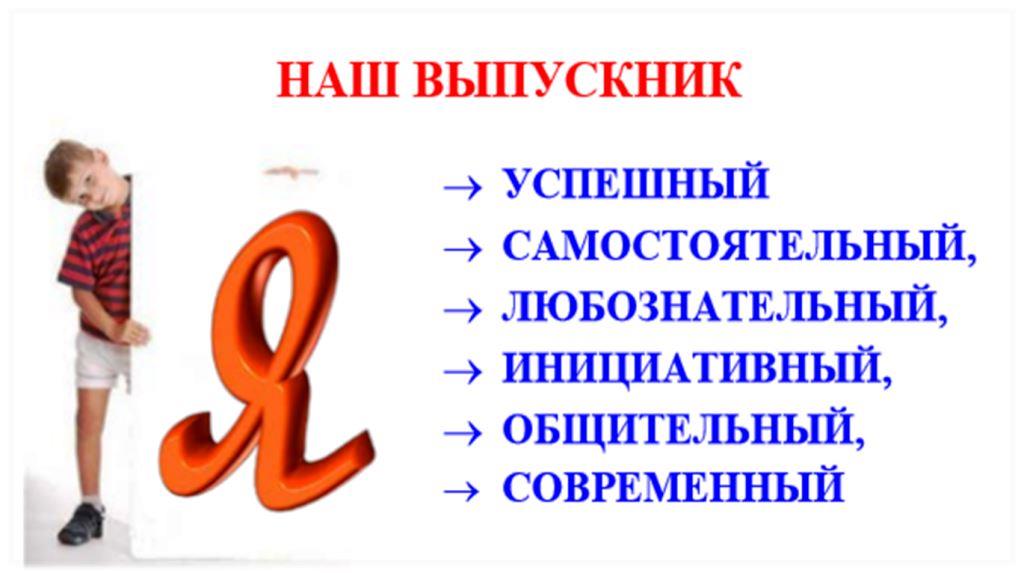